ASP.NET
Subject Code : MTC 306
Credit : 4
Module 1Lecture 7Introduction to ASP.NET
2
ASP.NET
What is ASP.NET
ASP.NET is a specification developed by Microsoft to create dynamic Web applications, Web sites, and Web services. It is a part of .NET Framework. You can create ASP.NET applications in most of the .NET compatible languages, such as Visual Basic, C#, and J#. The ASP.NET compiles the Web pages and provides much better performance than scripting languages, such as VBScript. The Web Forms support to create powerful forms-based Web pages. You can use ASP.NET Web server controls to create interactive Web applications. With the help of Web server controls, you can easily create a Web application.
ASP.NET Benefits
Separate presentation from code
Object-oriented approach
Component-based development
Event-driven architecture
Code compilation
Extensible architecture
Built-in state management
Many others (data binding, validation, master pages, etc.)
ASP.NET Execution
ASP.NET applications are executed via a sequence of HTTP requests and HTTP responses
Client Web browser request ASPX pages
The Web server executes the ASPX page and produce XHTML + CSS + JavaScript
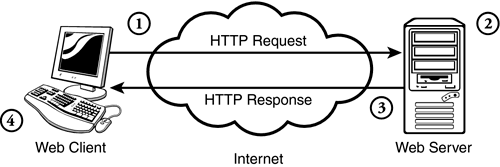 ASP.NET: How it Works?
Traditional Web pages (static HTML)
Consist of static HTML, images, styles, etc.
Execute code on the client side
Simple operations
ASP.NET Web Forms
Execute code on the server side
Database access
Dynamic pages
Higher security level
Separate Visualization from Business Logic
Traditional Web development keep HTML and programming code in one file (PHP, ASP, …)
Hard to read, understand and maintain
Hard to test and debug
ASP.NET splits the Web pages into two parts:
.aspx file containing HTML for visualization
"Code behind" files (.cs for C#) containing presentation logic for particular page
Separate Visualization from Business Logic
Class generated from the  file does not derives directly from class
Derives from class defined in the "code behind", where it is easy to add methods, event handlers, etc.
Using "code behind" separates the presentation logic from UI visualization
ASP and ASP.NET?
The basic difference between ASP and ASP.NET is that ASP is interpreted; whereas, ASP.NET is compiled. This implies that since ASP uses VBScript; therefore, when an ASP page is executed, it is interpreted. On the other hand, ASP.NET uses .NET languages, such as C# and VB.NET, which are compiled to Microsoft Intermediate Language (MSIL).
Difference Between ASP and ASP.net
ASP
ASP (Active Server Pages) is Microsoft’s early foray into the server side scripting engines that were meant to dynamically create web pages as they are needed. An example of a dynamically created web page is an on-line calculator where you input two number and after you’re done it presents you with the sum. Creating that in HTML would require a lot of pages, one for each possible result. But with ASP, you can write a single short script that can handle this easily. ASP has seen a fair share in the internet creating pages on the fly. But on January 5, 2002 Microsoft released the successor of ASP called ASP.NET
ASP.NET
ASP.NET aims to make the transition to web programming easier for those who are already knowledgeable in creating programs for Windows.  ASP.NET also offered some improvements over its predecessor. Here are some of the advantages of ASP.NET over ASP
ASP.NET
ASP.NET takes advantage of the additional features in the .NET library allowing its pages to be coded in any of the other languages included in .NET.
ASP.NET also has a very wide array of libraries and controls that can be used to build a web page quickly and easily. It also had a lot of the commonly used templates like menus.
Error Handling has also been improved compared to ASP by making use of the try-catch blocks and exception handling.
ASP.NET
A compiled code format allowed ASP.NET scripts to perform faster during execution since it doesn’t need to be compiled by the server when called. It also meant a lot less errors when it is already deployed since errors were easily found when you attempt to compile a script.
ASP.NET
One of the best improvements of ASP.NET is the use of a WYSIWYG (What You See Is What You Get) control creation system, that gave developers a GUI that helps them gain a quick visual feedback on the look of their page.